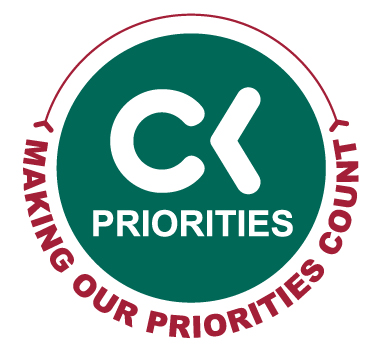 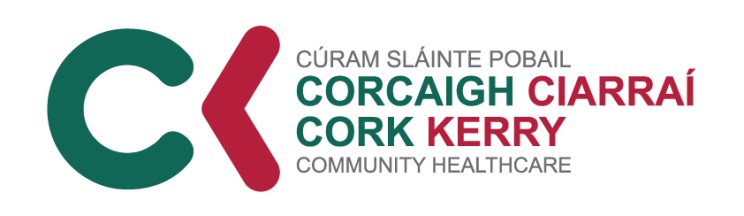 Launching our Strategic Plan
Slide deck for staff meetings in CKCH
October 2019
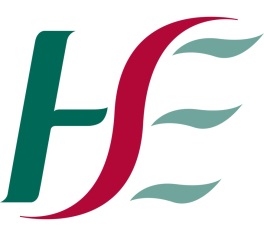 1
Background – CKCH mission, vision, values, priorities
Our Mission
CORK KERRY 
COMMUNITY HEALTHCARE

Providing quality services 
to enable everyone  to 
optimise their health and wellbeing
The mission statement is designed to provide clarity for staff and the public on what we aim to do for the people of Cork and Kerry on a day-to-day basis.
2
[Speaker Notes: Ber]
Background – CKCH mission, vision, values, priorities
Our Vision
The vision for the future of the CHO sets clear aspirations for the level of service we aim to achieve over the coming years.
3
[Speaker Notes: Ber]
1. Access
To provide the best possible access to our services
Our Strategic Priorities
2. People
To value and respect our staff, those who use our services, and their families and carers
In order to realise our vision and implement the ethos and values that we want to create, we have identified six strategic priorities for the next 3-5 years. 

Each priority is underpinned by specific objectives. 

Refer to hand-outs for the objectives for each priority
3. Quality
To ensure we deliver the best possible quality, compliant services
4. Resources
To create a culture of efficiency that makes the best use of resources in all of our services
5. Health and Wellbeing
To improve the health of all who live in Cork and Kerry
To foster a culture of pride, confidence & trust in our services
6. Engagement
4
[Speaker Notes: Ber]
Our Values
Our set of values are aligned with the national HSE values, but also reflect our local priorities and the particular contexts faced by our staff and the people using our services.

These are the characteristics that we want to exhibit in all that we do.
5
[Speaker Notes: Ber]
Why this, why now?
It helps us to deliver the best possible services.
Structures may change, but the principles driving the plan will still be important.
Achievements and advances under the six strategic priorities transcend and can outlive structures.
If we don’t set our own agenda locally, then who will?
To assist in building identity for Cork Kerry Community Healthcare.
It provides a framework for a structured approach to service improvement and change and brings objectivity to decision making.
Why Focus on Strategic Planning?
It’s important that we work to achieve our goals now, and don’t wait for more organisational change.

There’s a value in having a process of planning for and working to shared goals.

Multi annual perspective rather than planning on a year to year basis through operational plans.
Proactively planning to address the needs of the population in Cork and Kerry and incorporating national initiatives and improvement programmes into these plans. 
Focus on addressing the needs of the population rather than solely on waiting lists, hospital discharges etc. 
Building maturity and partnership into relationship with National teams 
Clarity on how various National and local initiatives and improvement projects align with each other.
[Speaker Notes: Ber]
How we got to here
Work to date:
May 2017: Development of CKCH draft mission, vision, values.
June 2017: Workshops leading to identification of six strategic priorities.
Sept 2017: Strategic Direction document finalised.
December 2017: Strategic Direction work launched at staff information events
Jan 2018: Workstreams began work, one workstream for each of the six strategic priorities
May 2018: Workshop with all workstreams to review progress and agree next steps
December 2018: Workstreams complete list of deliverable and outcomes related to each objective

NEXT STEP – LAUNCH OF THE PLAN, OCTOBER 2019
Strategic Plan launch, October 2019

Principles behind the launch
The visuals – branding
Launch week
Principles driving the publication/launch plans
Two-way feedback is important.
Senior managers need to be be visible role models.
We need to enable story-telling – ‘if you can’t tell it, you can’t sell it’. We want to capture real stories of the good work underway.
Staff need to see their role in implementing the strategy  - we need to see the clear line between our work, and our mission, vision, values and priorities.
Staff need to see, hear and feel a consistent unified message.
A clear consistent message
During the launch we will:
explain some elements of the plan
make it clear where individual staff members and teams can play a role. 
Tell stories
Ask for feedback
All of this needs a clear, consistent message which is concise, memorable and meaningful …..
Making Our Priorities Count
That clear, consistent message is:

Making Our Priorities Count

This works in different ways, and for each of the six priorities:
We’re working to Make Our Priorities Count
When it come to our priorities, everyone’s actions count
Engagement counts in CKCH
Access counts in CKCH
Making Resources count in CKCH
Making Health and Wellbeing Count in CKCH
People Count in CKCH
Quality Counts in CKCH
Our Priorities Count  visually
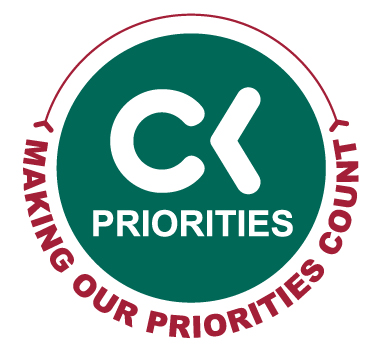 See hse.ie/corkkerrypriorities 
and the intranet for guidelines on how to use this logo, including templates for letters and email signatures.
This logo does not replace the CKCH or HSE logos
Individual logos for each priority
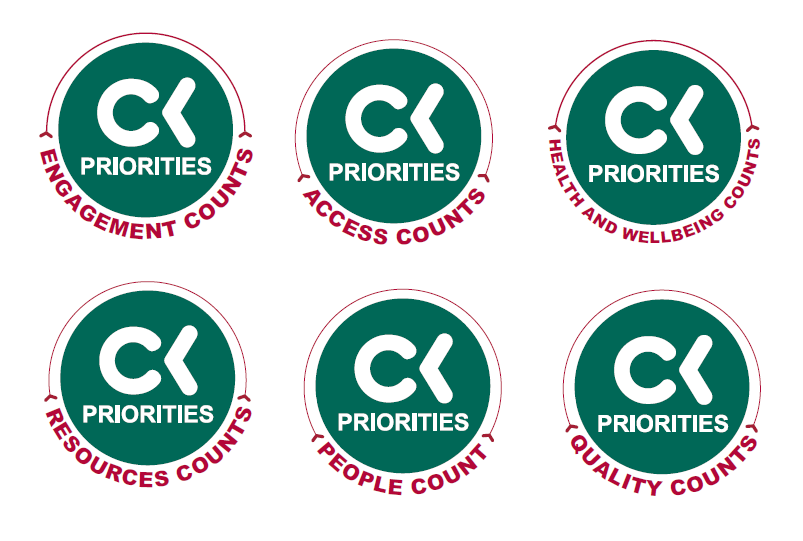 Draft
Plans for a launch on October 14th
All supporting material will be on hse.ie/corkkerrypriorities.
Front-line managers  will have materials to facilitate local meetings/conversations (workbooks which are already available and this slide pack)
We will take a story-telling approach, we want to empower staff to tell their own stories in words, photos and video under the tagline “Tell us how you’re making Our Priorities Count”. Staff will be asked to create their own short videos on how they’re making a priority count in their day-to-day work. 

	We’ll share these stories on-line, in a newsletter 	and through Chief Officer updates.
Launch week
Each day (Monday to Monday) we will focus on one of the six priorities with the theme “Health and Wellbeing Counts in CKCH”; “Resources Count in CKCH” etc. 
Monday October 14th – Access
Tuesday October 15th– People
Wednesday October 16th – Quality
Thursday October 17th– Resources
Friday October 18th– Health & Wellbeing
Monday October 21st  - Engagement
Launch week
Each day:
1) There will be a daily message by broadcast email from the chair of the relevant workstream. This message will outline that day’s focus

2) We will send a link to a video each day where we will tell the story of how a team or individual is making a priority count.
Launch week
Videos for each day:
Monday October 14th – Access – The Gathering, City Hall
Tuesday October 15th– People  – Directors of Nursing Leadership in Management Programme
Wednesday October 16th – Quality –  Suggestions boxes at Eist Linn
Thursday October 17th– Resources  - Kerry Disability Services increase in respite bed nights
Friday October 18th– Health & Wellbeing –HWB staff initiative
Monday October 21st  - Engagement – the impact of the Plain English guidelines
Throughout launch week
Video story sharing initiative to launch under the theme “Tell everyone how you make our priorities count”.

CKCH newsletter to launch.

Details announced of 2019 staff information sessions.

All reinforcing the message – Making Our Priorities Count
After launch
Throughout October and November: Local teams to hold meetings, facilitated by managers. 
Late October:  Update from the Chief Officer Ger Reaney, and preparations for the first edition of the CKCH newsletter.
Late November: First staff videos  and updates shared.
November 2019: 2019 staff information sessions, including presentations from local staff members on how they are Making Our Priorities Count.
December 12th 2019: staff awards, recognising those Making Our Priorities Count.
December 2019: Review of 2019
2020 and beyond
January 2020: Update from Chief Officer on some of the projects planned for 2020.

Ongoing: Regular circulation of staff stories; regular reminders to check hse.ie/corkkerrypriorities; Quarterly newsletter to focus on Our Priorities Count

October 2020: One year review
The ask for all staff
Discuss the plan and priorities with your team before and after the launch.

Share examples of work related to the priorities making a difference, email corkkerry.priorities@hse.ie

Take part in staff information sessions and explain how you are Making Our Priorities Count.
Any Questions?